Jordan
In this way the refugees are crossing border to jordan
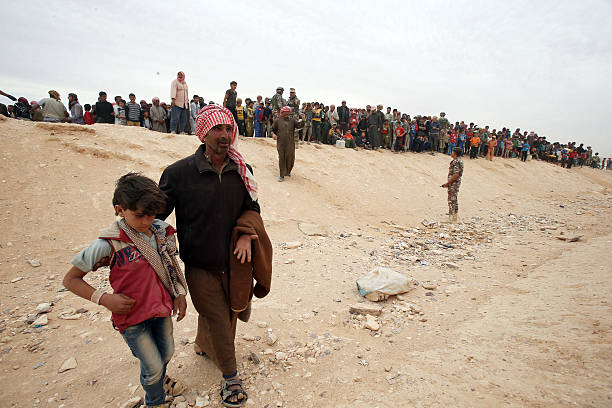 Number of Syrian refugee in Jordan
Youth in Refugee
51.2% from Syrian refugee in Jordan  are youth age under 17 years old 
24.9% from this percentage are female and the rest are boys 
A lot of refugee are not registered and living in Random refugee camps
SEEDS
Seeds of Hope 
We will live together, accept each other, and share the good and the bad
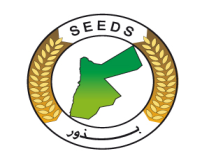 Where is our project
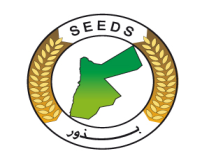 What is Seeds of hope
One of SEEDS projects ,It is a volunteer-run grassroots project   that sponsors Random refugee camp at north of jordan .6 Km south of Syrian border  and provides workshops for Syrian refugee children and Support families to live with Dignity
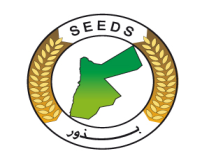 .We use music, art, sports, photography and team-building activities to teach the kids about trust and unity and help them deal with the trauma they have sustained. Our workshops provide open dialogue, giving the kids a safe space to tackle the issues that they face and develop their own ideas and visions for thier future
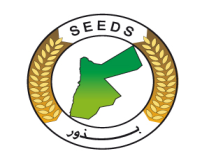 Why we are there
seeds of hope projects comes because in SEEDS we believes that every child has the right in the education, to a childhood free from trauma and violence, and to the hope of a peaceful tomorrow.
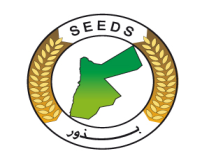 Facts
The Syrian children are the most affected victims in the recent conflict. They have lost their homes, their friends, and their schools, and many have lost family members. These children have sacrificed everything that is familiar to them for a revolution that they cannot even begin to comprehend.
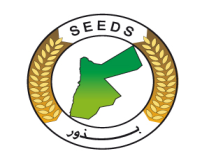 Describing for children situation in the camp
Today half of Syrian refugees in the camp  are children; some have known nothing but war and refugee camps for their whole lives, and many have limited or no access to education, therapy, or any recreational activities
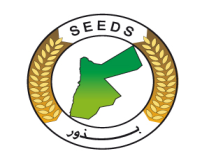 seeds of hope makes innovative use of sports, arts, and other activities not present in the camps to support the mental, emotional, and physical well-being of the children and to give them a chance to just be kids again
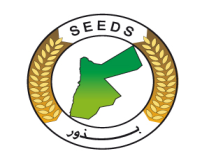 The school
Seeds of hope fully runs a refugee school in the camp that established by Seeds efforts and also supports We provide school supplies for the children – pencils, books, erasers, colouring books, notebooks – in addition to art supplies and soon sports equipment
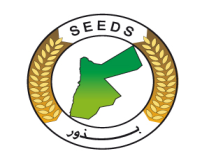 We used a tent as A class room
Then we replaced it with caravan
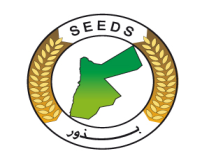 And then
More equipments
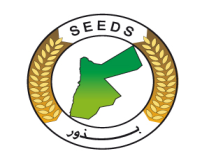 More equipment
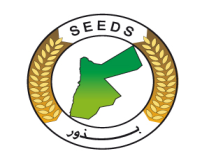 . We want the kids to have a place to go every day to learn and grow, and we fully support the teachers who are doing the important work of educating  next generation.
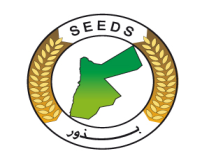 Commitment toward kids
We are committed to these kids  and to providing them with every opportunity we can as they grow up in an environment that deprives them of even the most basic services.
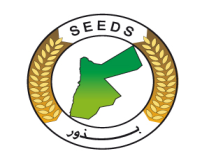 volunteers
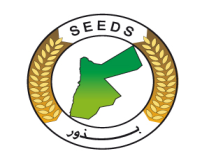 Our volunteers
Another Commitment
we are helping the families at refugee camp to become strong, capable and productive members of society ready to rebuild their  families and country
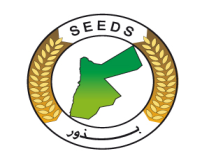 jouthoor
Achievement
* 1200 hectare were planted with 150000 forest and fruit trees

* 8200 students from school , universities and youth centers were part from this project ,
Conclusion
Youth have capability and possibility to be the key of change when have the opportunity
Thank you